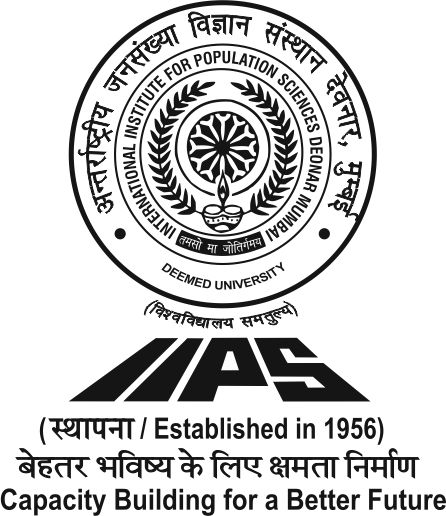 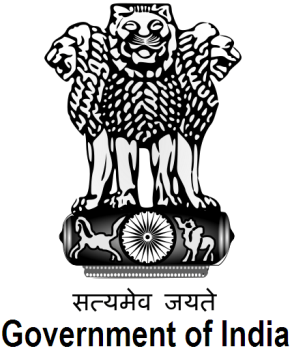 Administrative Procedures in Survey Implementation and Protocols to Ensure Data Quality
NFHS Team
Administrative responsibilities of FA’s
Submission of performance security irrespective of the Phase of fieldwork

Signing of MoA

At any stage, after signing the contract of NFHS-5, FAs are strictly prohibited from making any sort of subcontracting of any of the NFHS-5 activities

FAs must sign a separate undertaking with IIPS before receiving the required number of mini laptops, GPS instruments and CAB equipment

Ensuring essential infrastructure at state office
Contd..
FAs attached to university, or government agency will be required to provide a letter (prior to release of first installment) from the parent organization certifying that the FA will be allowed to set up a special bank account for NFHS-5

FAs need to have fully functional office in the state where they undertake the fieldwork

State offices of  FA need to have all the basic modern communication facilities along with sufficient storage place to store the CAB materials

Recruitment of core team members with essential qualification and their regular and effective use in survey implementation
Contd..
FAs must sign an agreement for a minimum duration of 11 months or till the completion of the survey with Core Staffs

Agreement should be on non-judicial stamp paper of Rs. 100/-with Core staffs members whose names are mentioned in the Bid document

In case of any change in core team member of FA, prior permission of IIPS is essential

FAs must provide a copy of bio-data, proofs of identity and minimum qualification of all the staff (field and office including field level investigators), recruited at different stages of survey, well in advance to IIPS
Protocols of M & L implementation by FAs
Hiring of adequate number of field staff at various level for M & L as per NFHS protocols including qualification, salary and DA, before M & L ToT
FA must ensure that all payments to field staff should be transferred in their bank account.
Deputing two staff/ coordinators for M & L ToT at IIPS during Jan 29-31, 2019
Organising state level training for M&L during Feb 7-11, 2019
Mapper and Lister must be  graduates in any stream.
All the educational documents of the trainees will be verified by IIPS SPO/PO.
Contd..
Adequate field practice, acquainted with the real field situation

Provision of additional training

FA will be responsible for any official payment to obtain CEB maps from the Census Office
The Data entry operators should be comprehensively trained by M&L coordinators before preparing excel sheets containing M&L data.
Quality assurance of M & L data
Planning of M&L operation should be in a phased manner, which may ensure quality monitoring by FA as well as IIPS

Team movement plan must be shared with IIPS

The quality checks by M&L coordinator (s) of Field Agency

SPO/PO/ PIs of NFHS-5/ Official from MoHFW will assess the quality of data collected

Excel sheet containing error free listing data must be counter signed by M & L coordinator of FA and IIPS SPO/ PO before sending to NFHS-5 office
Preparedness for the Main Survey Fieldwork
The FAs must translate all Schedules and manuals (Interviewer’s and CAB) into the appropriate local language(s) using the template of Schedules provided to the FA by IIPS

FAs must seek approval of translated instruments from IIPS.

Recruitment of adequate number of field investigators (MI, HI, FI) as per NFHS protocols including qualification, salary and DA, before main survey TOT to be organized by IIPS.

FA must ensure that all payments to field staff should be transferred in their bank account.

FAs must make provision for group insurance to all the field staffs deployed in NFHS-5.
Contd..
FAs must send four seniors staff per group of state/UTs for main (TOT) 
One Social Scientist 
One Health Coordinator
One IT coordinator
Demographer

The same independent set of core staff will be responsible for  conducting state/UTs level training in local language and field monitoring on regular basis, review of field check tables and organization of feedback sessions.
The age of core team members may not exceed 65 years
Contd..
FAs must organize state/UTs level training for the main survey just after TOT, as per dates mentioned in the time schedule.
Main Survey Training for Field investigators, supervisors and health investigators – four weeks (28 days) with adequate field practice as per NFHS protocol.
FA must pay salary and DA to the trainees, even for the training period. 
FAs must train extra field personnel to compensate the drop out or shortage of manpower
FAs must arrange at least 2 training in those states/UTs where the number of districts are 10 or more
Ensure minimum Educational qualification of the field investigators.
Contd..
The FA must train extra field personnel to ensure that there is sufficient number of field staff to conduct the fieldwork within the stipulated time period of four months. 
Health Coordinator of FA will be jointly responsible for training and supervision of the CAB component
Health coordinator of FA will be responsible for coordinating the activities with IIPS with regard to CAB component including supply, storage and inventory management of CAB consumables and equipment
IT coordinator of FA will be responsible for coordinating with the IT team in the Central Office i.e. IIPS, in overall CAPI related works including data transfer and management.
Minimum of four-day visit is essential for state module PSUs
Minimum of three-day visit is required for district module PSUs
Contd..
FAs will also be responsible for printing the required number of Biomarker Schedules for the main survey

Arrangements should be made by FAs for additional manpower and logistics for safe transfer of the DBS samples from the field to the designated lab

The receipts of all courier/postal charges made for sending the DBS samples must be submitted to IIPS regularly for reimbursement
Contd..
FAs must plan all fieldwork activities and inform the fieldwork schedule to IIPS along with details of team movement plan at least one week in advance.

Field work should not be started before getting permission from IIPS

IIPS will release the list of selected households only for 5-6 adjoining districts at a time 

FA must not change field work plan/team movement without the approval from the IIPS
Contd..
FAs are strictly advised to refrain from extending any undue favours to any monitoring staff of IIPS or other monitoring staff

Any direct or indirect interference that hinders the monitoring and supervision work can amount to termination of the contract along with suitable penalty

FAs are required to extend full cooperation to the monitoring personnel from the IIPS/MoHFW/Partners or third party appointed for this purpose

FAs must develop and implement a three-tier monitoring and supervision system
Contd..
Weekly progress reports should be sent to IIPS on every Friday, in a format prescribed by IIPS

FAs must purchase one GSM modem (dongle) per survey team

FAs will also be responsible for payment of internet charges for transferring data files from the supervisor’s CAPI to IIPS and FA on a daily basis

Ensure Proper inventory of  Mini- laptops, CAB equipment and consumables.

Ensure minimum wastage of CAB consumables
Contd..
Materials (bleach, trowel, tongs, 5 litre wide mouth plastic jar, kerosene and matchbox) needed for disposal of bio-hazardous waste will be purchased and managed by FAs

FAs will take responsibility for any violation of safety norms

In case of any loss/damage of instruments, FA will be responsible for meeting the cost

The cost related to transporting CAB components, CAPI and other materials from FAs to IIPS after completion of the survey will be borne by FAs

The instructions received from IIPS/MoHFW must be strictly followed by FAs for the smooth conduct of the survey
Contd..
FAs will be sent the selected list of households in each PSU of the district (separate excel sheet) prior to uploading in mini laptops by their IT coordinator in consultation with central office.

For smooth uploading of data in CAPI, M/L works should be completed 30 days in advance of main survey

In case of any loss of instruments (laptop & CAB), FA will be responsible for meeting the cost as per the prescribed norms

In case of any damage of instruments (laptop & CAB), FA will be responsible for meeting the cost after accounting for its depreciation value
Contd..
Cost   of   travel   and   stay   of   the   officials   from   Field   agencies   for   attending additional training (other than TOT) or review meeting  at IIPS/MoHFW  will  be  met by the Field Agency

 FA needs to provide all necessary information about newly created districts to IIPS, especially in Delhi and Telangana

FAs should provide functional vehicle with adequate space to each survey team in the main survey

There will be penalty clause(s) in the contract for any delay in completing the survey and poor quality of data
Contd..
FAs will ensure safe disposal of biomedical waste in PSU (cotton, gloves & lancet)

Materials needed for disposal of bio-hazardous waste will be purchased by FAs

In case of violation of protocol IIPS may stop the field work & call that FAs for special meeting along with representative of MoHFW where FA will have to bear the travel and other expenses on their own.

FAs should instruct field teams to transfer of PSU wise data on day to day basis.
Contd..
FAs should  keep data backup till completion of secondary editing.

FAs will provide weekly progress report (in prescribed format) to IIPS.

FA will be required to print 500 copies of  district factsheets and distribute to the officials as per the list provided by IIPS.
Strategies to ensure the quality of data
Phasing the field operations into two parts and division of larger states into two-three parts and survey implementation in a cluster of 5-6 adjoining districts

Intensified hands-on training of the trainer’s (ToT) of 3 weeks duration for the four core team members of FA’s

One ToT is organized for each phase and also by limiting the number of participants in each ToT
All the core team members will be required to attend the full ToT

All the state level trainings are closely monitored by PIs, SPO/PO, ICF Representatives and Officials from MoHFW
Contd..
FAs are required to conduct more than one trainings, if they are assigned a state having more than 10 districts
Training for any additional staff may be provided on the cost of FA with prior approval from IIPS

Test will be conducted for investigators

CAPI based survey with the provision of Inbuilt algorithm in CAPI program automatically handles skip patterns, filters, eligibility for questionnaires and sections. 

The provision of synchronizing data from interviewer’s CAPI to supervisor’s CAPI provides an opportunity for back check of information to improve data quality.
Contd..
The inbuilt mechanism of partial save provides opportunities to complete interview in multiple sessions and minimizes respondent’s fatigue.

Use of SyncCloud Technology improves the data synchronization from supervisor CAPI to Central Office, which gives access of the real-time data anywhere in the world, and from any device or computer.

Generating Field Check Table and giving feedback on regular basis 

FA may be responsible for secondary editing of data before the final submission as per the protocols decided by IIPS
Contd..
The protocols used for collection of CAB data have been developed as per the International standards which allow comparability with other DHS surveys.

NFHS uses standard, self calibrating equipment having latest technologies to ensure minimum instrumental errors. 

The equipment are also standardised periodically to ensure the accuracy of the measurements.

NFHS follows strict protocols of storage, maintenance, distribution and handling of CAB equipment and consumables to ensure minimal instrumental errors.
Contd..
NFHS has assigned a distinct role to supervisors in terms of planning of fieldwork at local level, checking of all materials, and reporting procedures.

NFHS evaluates the supervisors before their prior appointment by considering their education, experience and performance in the test conducted by IIPS.

IIPS has developed a stringent field monitoring protocols by establishing quality assurance team in the NFHS central office.
Activity Map of NFHS-5
Strategies to maintain timeline of NFHS-5
Training 5-10% extra manpower to cope-up with field requirement  for following NFHS-5 protocols
Ensuring payments to field investigators as per  NFHS protocols to minimize dropout of trained staffs
Arrange transportation and accommodation to each survey team.
Timely Payment of DA to field staffs
Strategies to maintain timeline of NFHS-5
Adequate rest to field staffs to avoid untoward incidents  during field works
Provision of group insurance for all field staff
Adherence to NFHS protocols to avoid stoppage of survey and minimizing review meeting
FAs should strictly adhere to the timeline of the survey failing which a penalty equivalent to 0.1% (per week) of the total cost would be imposed
Thank You